„Blatnega in kričečega me je vlekel brat domov. Tam so takoj razsodili, da nikoli ne bom učenjak. Objokan sem se vrnil v šolo v svoji stari, zakrpani obleki. In vsi so rekli, da je to slabo znamenje.“  I. Cankar
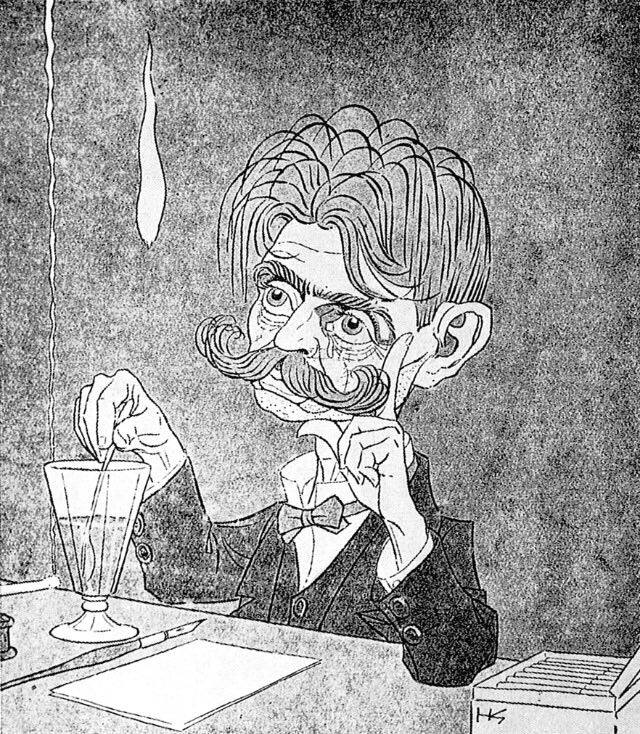 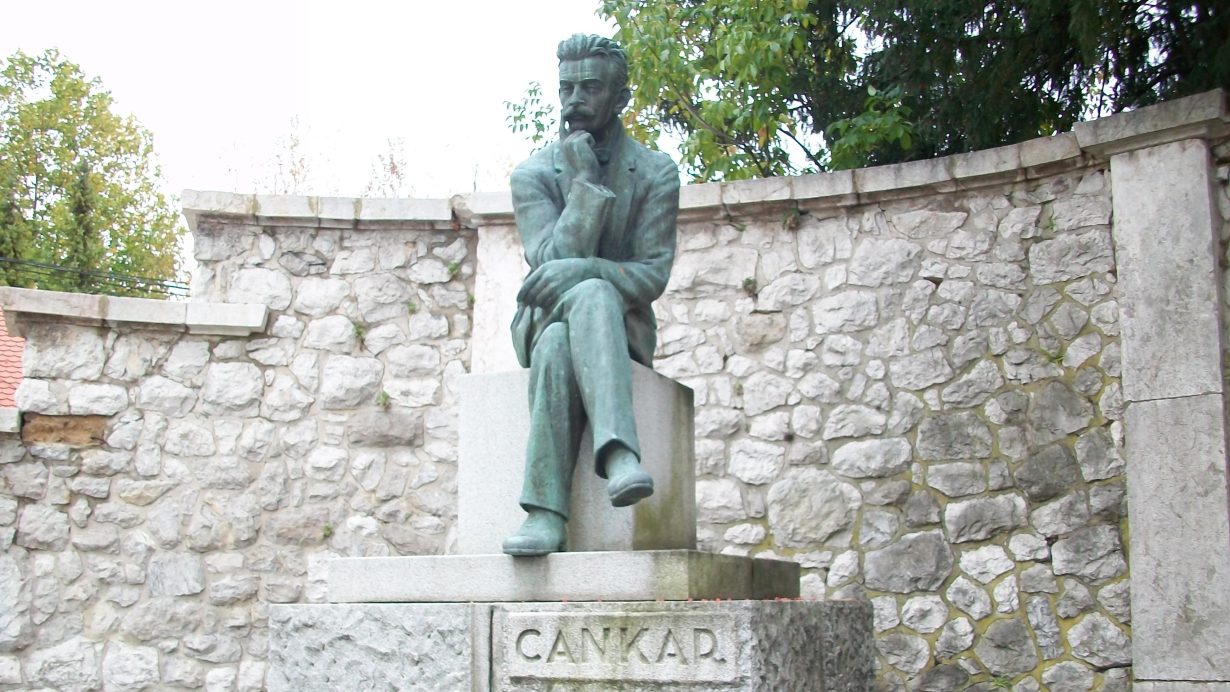 IVAN CANKAR
Osrednja osebnost moderne 
Vplival na razvoj slov. književnosti v 20. stol.
Vplival na pesništvo in dramatiko sodobnikov

DELA:
Na klancu (1903)
Hlapec Jernej in njegova pravica (1907)
 Hlapci (1910)
Za narodov blagor (1901)
Kralj na Betajnovi (1902)
Kurent (1909)
Novo življenje (1908)
Martin Kačur (1905)
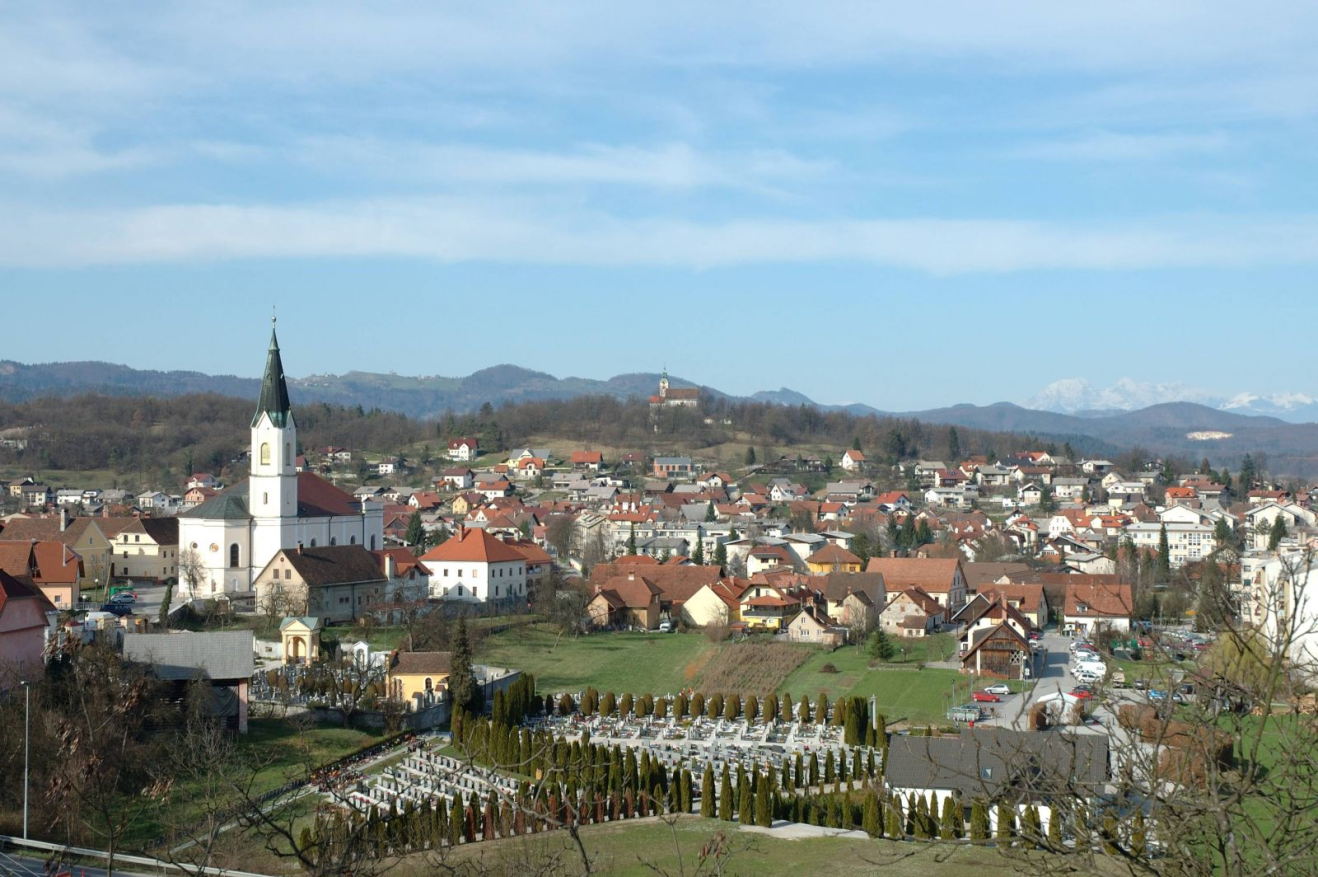 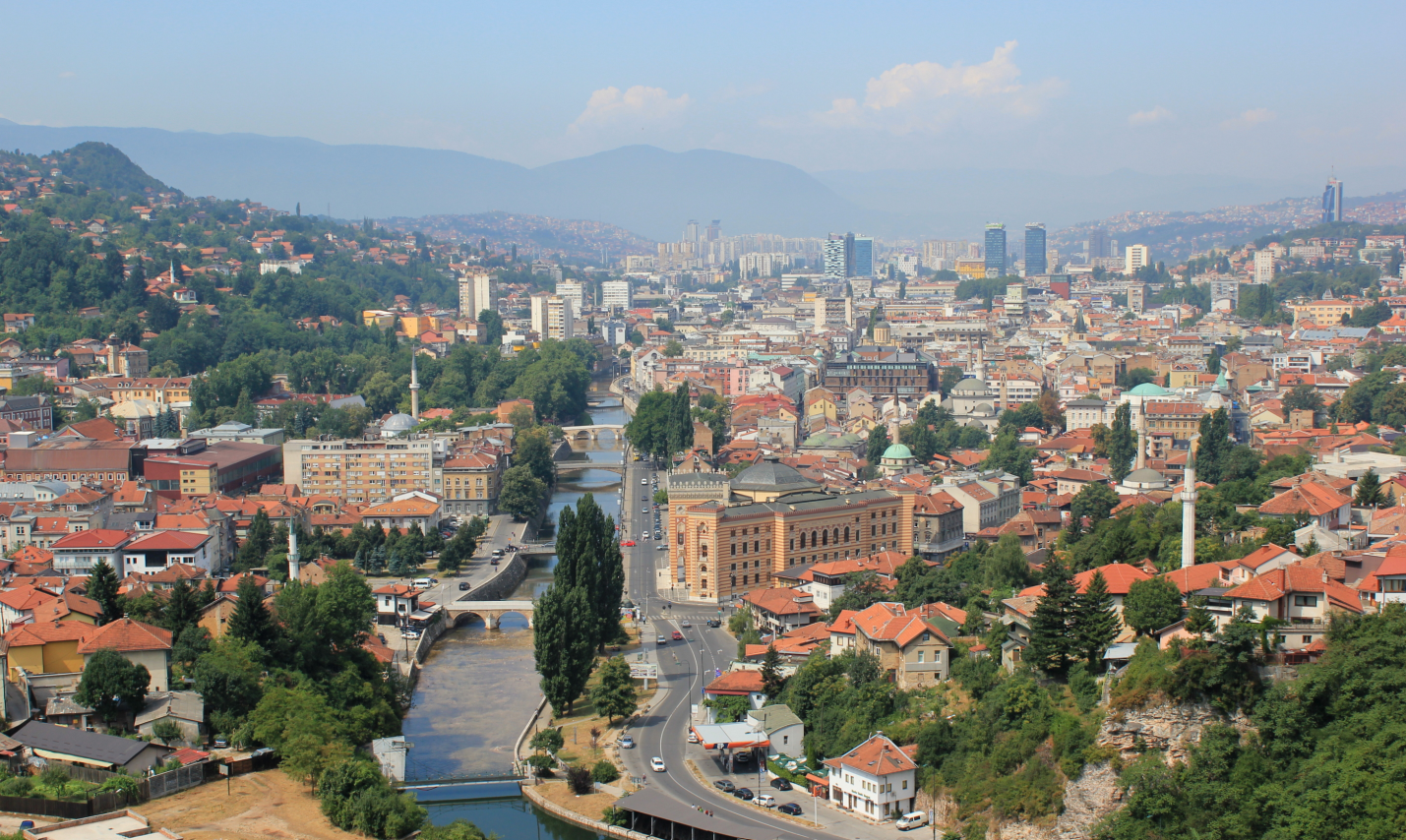 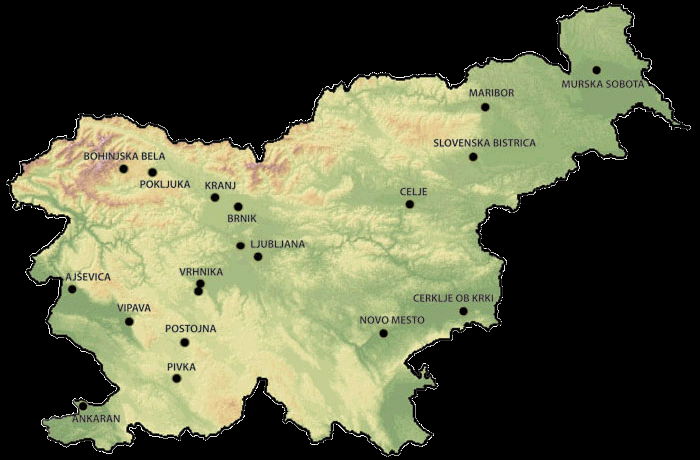 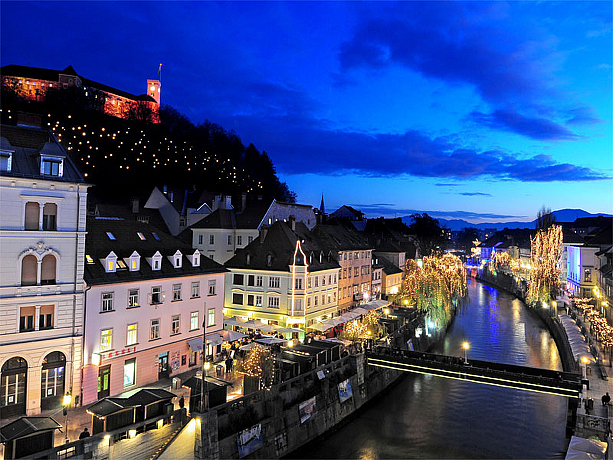 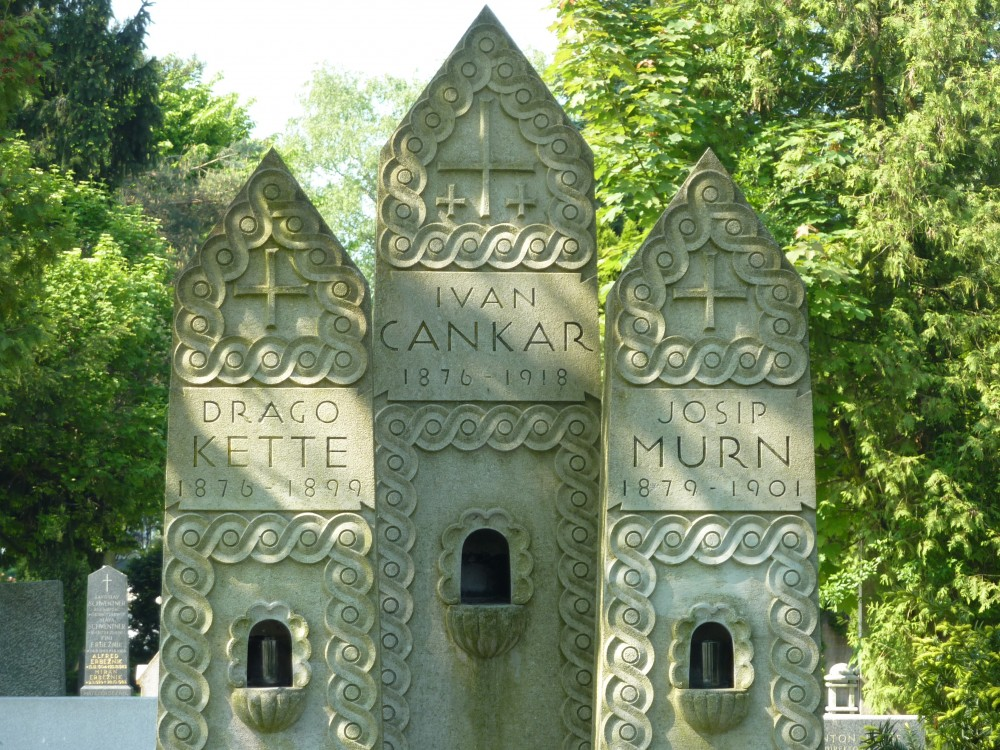 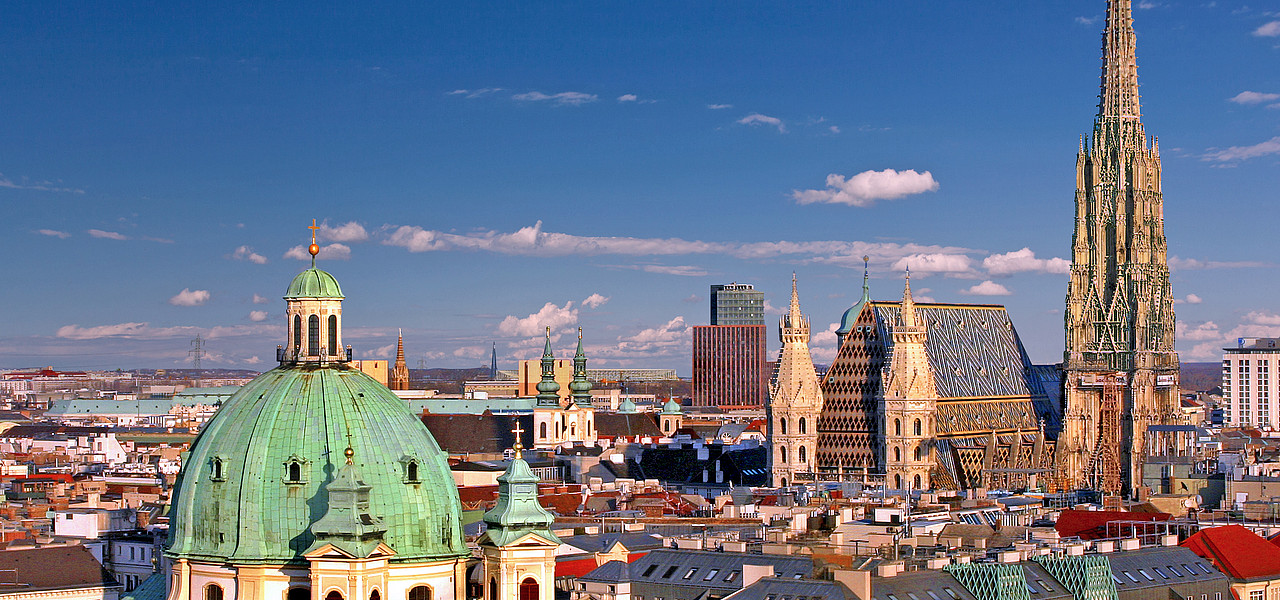 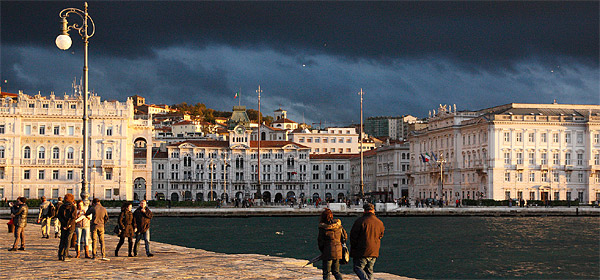 MOTIVI, SIMBOLI
Na klancu          biti reven
Tek za vozom            hrepenenje po boljšem življenju
Hlapci          podrejenost, nezmožnost vdaje 
Kostanj posebne sorte            vitalnost, moč 
Cankarjanska mati              žrtvovanje mater za otroke
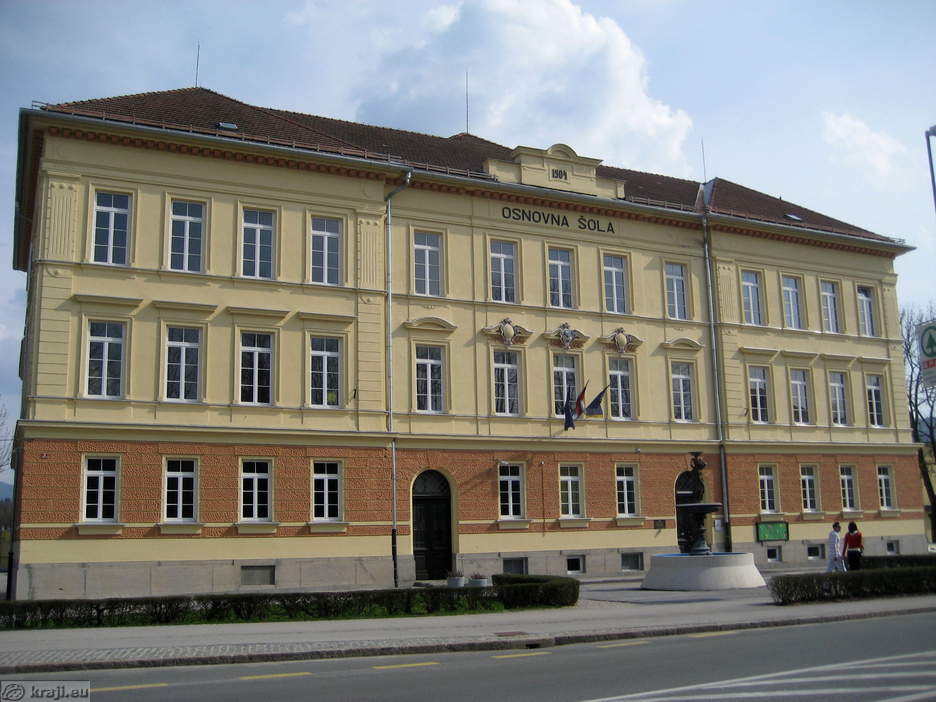 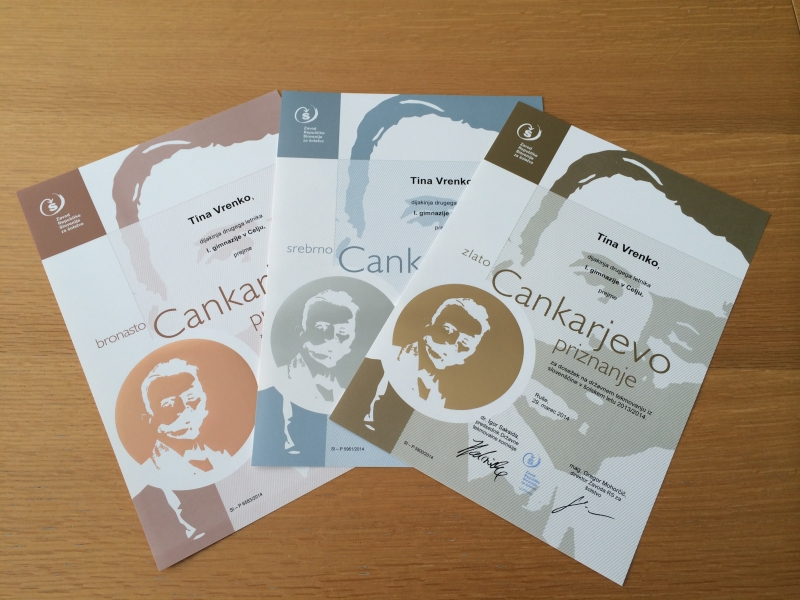 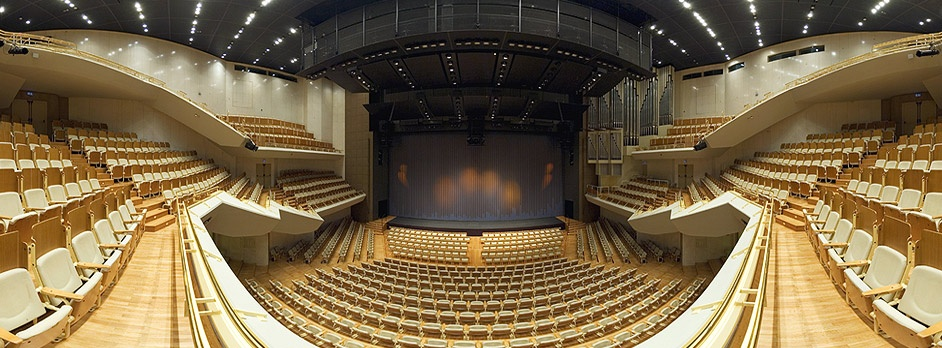 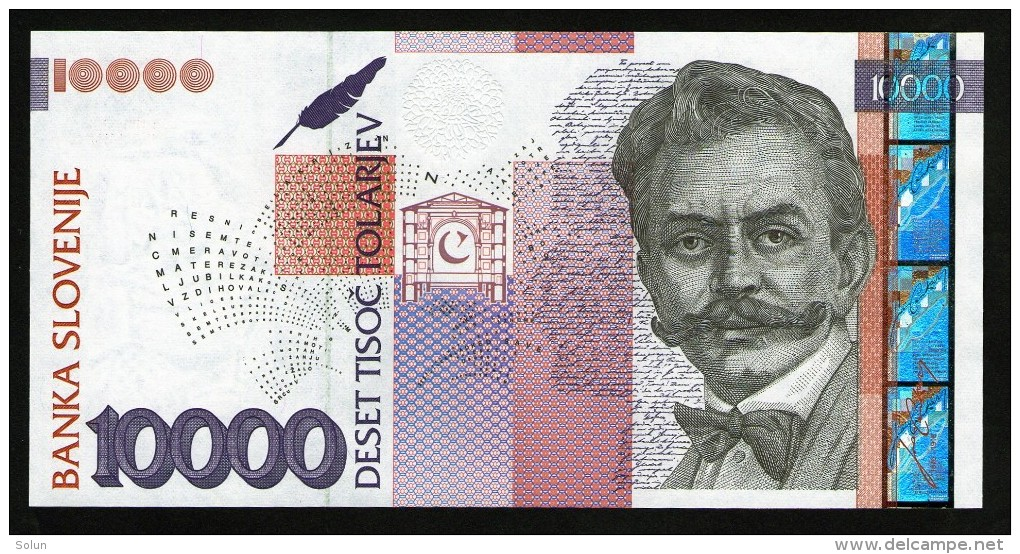 SPOMINSKA HIŠA IVANA CANKARJA
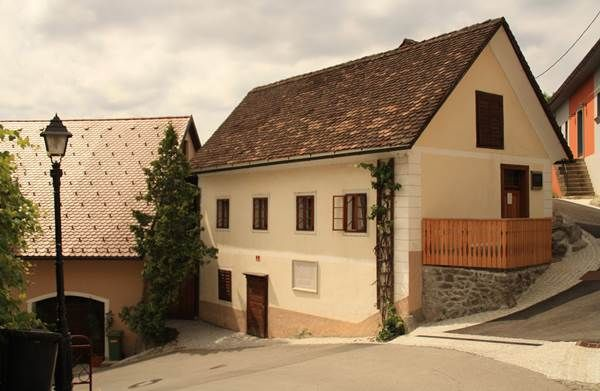 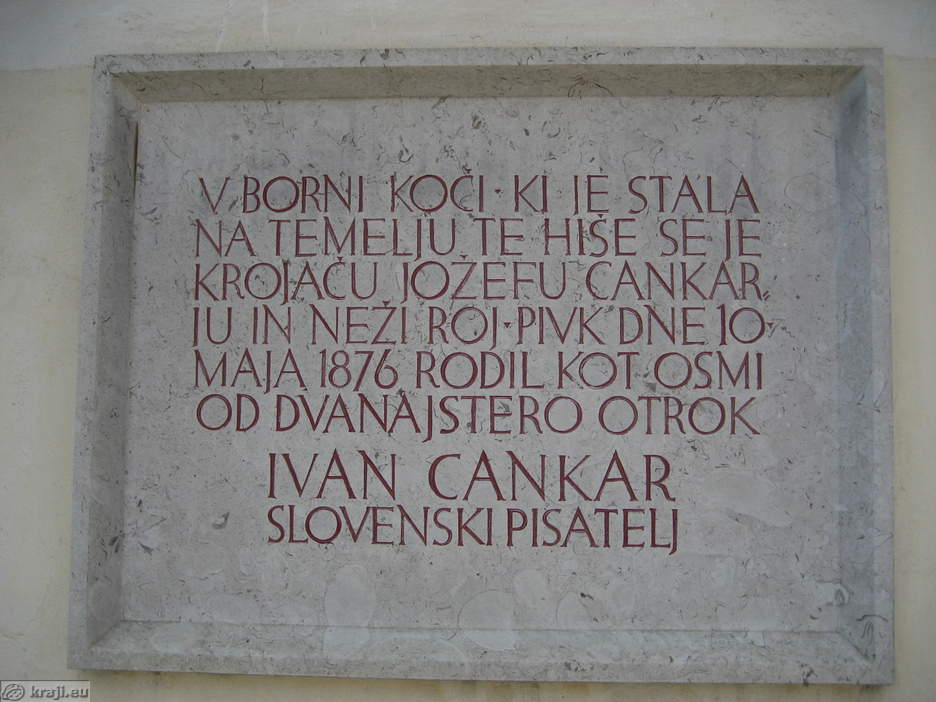 HVALA ZA VAŠO POZORNOST!
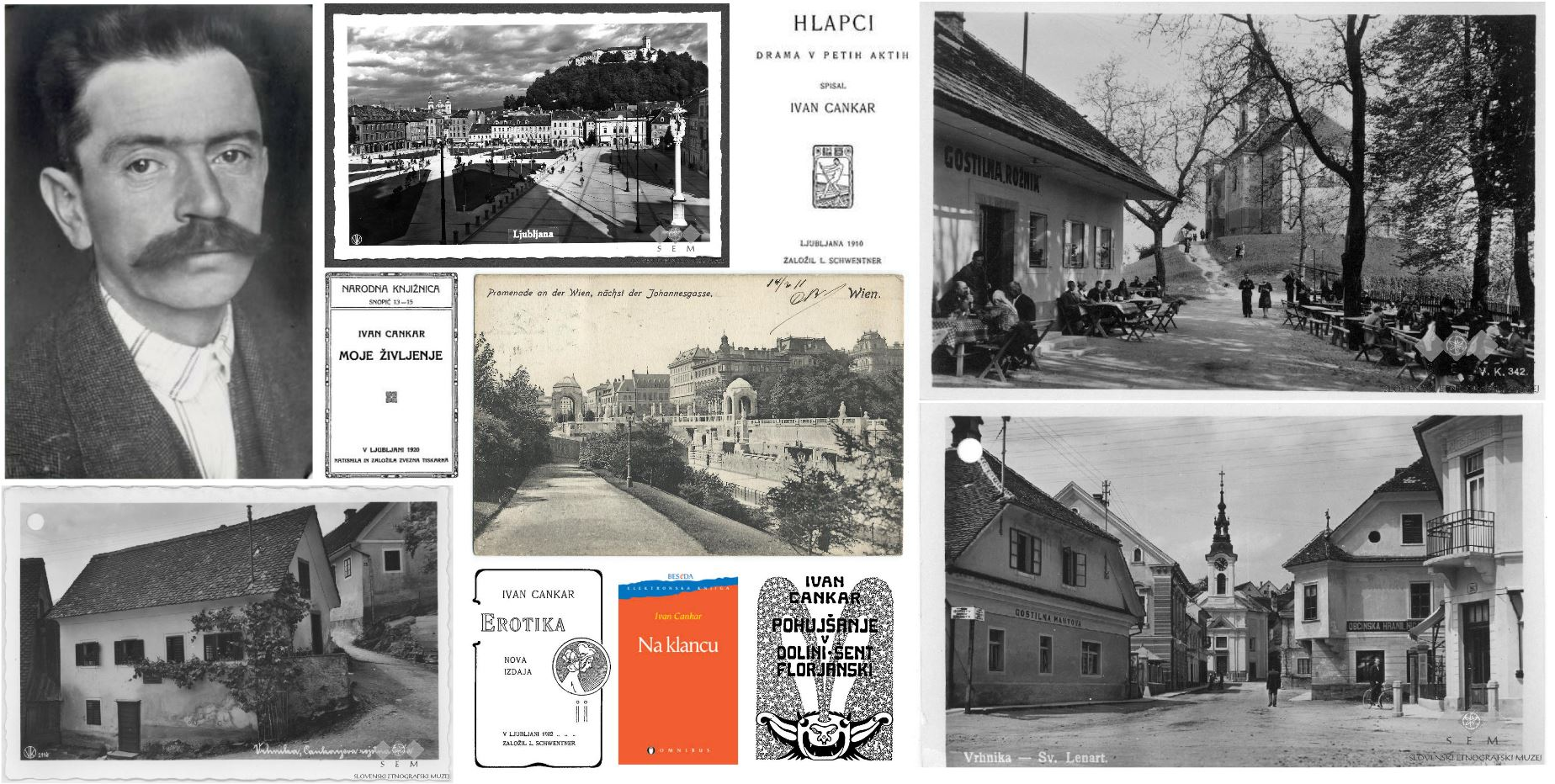